World Engineering Day 2023Celebration at Senate of Czech RepublicThe role of professional engineers and engineering in addressing the current state of society and expected developments; preparing engineering professionals and ensuring continuing professional growth.
Alfredo Soeiro
AECEF, UPorto
14 March 2023
Some facts about Engineers and Continuing Professional Development
Engineering bodies – Engineers Europe (ex-FEANI), Engineers Ireland, Engineers Malaysia
Educational Associations – SEFI Working Groups, ASEE, JSEE
Industry – Internal universities
Higher education – Georgia Tech, Stanford
Government - CACEE
Private – HolonIQ, Evolllution
Mixed - IACEE
Promoting Online Training Opportunities for the Workforce in Europe"
EASME/DG GROW of the European Commission “Towards an efficient learning ecosystem for European SMEs: Fully exploiting the potential of online training” 
Work based learning – Provider, employer, individual, learning contract
Accreditation and validation 
Little or No time for external training
Needs are Just in time
Diversity of training
None or small funds
E4E - Engineers for Europe
European Engineering Professional Skills CouncilNew Trends in Engineering EducationInnovative Training
Consortium	13 organisations from 8 EU countries

Duration		36 months

Grant 		EUR 1.5 million (Engineers Europe – 			previously FEANI : EUR 268k)

Donor		EU Commission, Programme Erasmus+

Score		89/100 total score (25/25 for Relevance criterion)
WP 3 Develop Innovative E4E Curriculum & Training

Benchmark Occupational Profile against EQF, ESCO, EU Skill Panorama

Develop demand-driven joint curricula (HE + VET + Profession / Industry)

Align EQF, EQVET, EQAVET

Develop training materials, teaching methodologies and delivery means

Certification: set up certification model/mechanism/process
WP 6 Dissemination & Exploitation
WP 2 E4E Skills Council; Skills Anticipation and Monitoring
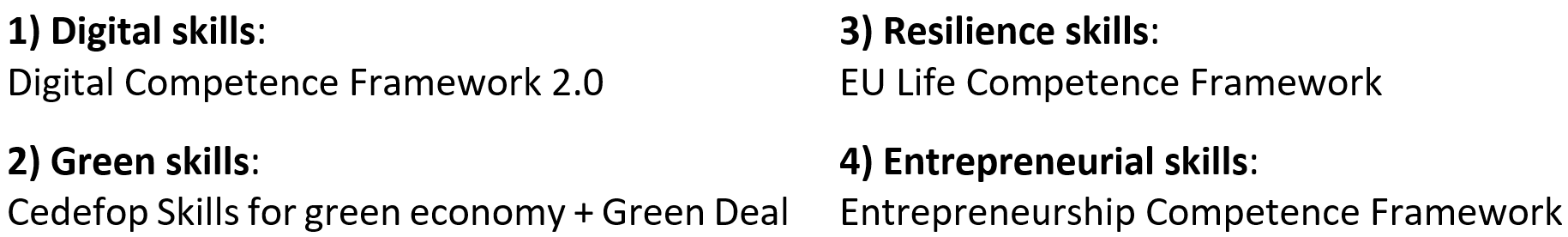 Structural knowledge of partners
WP 5 Quality Assurance
Methodology to assess & anticipate training needs and mismatches
Engineers Skills Strategy 
Extract knowledge and praxis
Develop occupational profiles
Define skill sets
Skill anticipation strategies
Foresight with global practitioners
WP 4 Deliver E4E Training

- Deliver the E4E curricula
- Validate content and structure
- Finalise E4E Curricula 
- Develop manuals and tools for full-scale deployment and uptake of E4E education and training solutions
Fiches of initiatives, examples, case studies
Yearly monitoring and strategy update
E4E Course on Life Competences
 Module 1 - Empathy
 Module 2 - Flexibility
 Module 3 – Self Regulation
Entrepreneurship Skills
 Module 1 – Financial & Economic Literacy
 Module 2 – Creativity
 Module 3 – Planning & Management
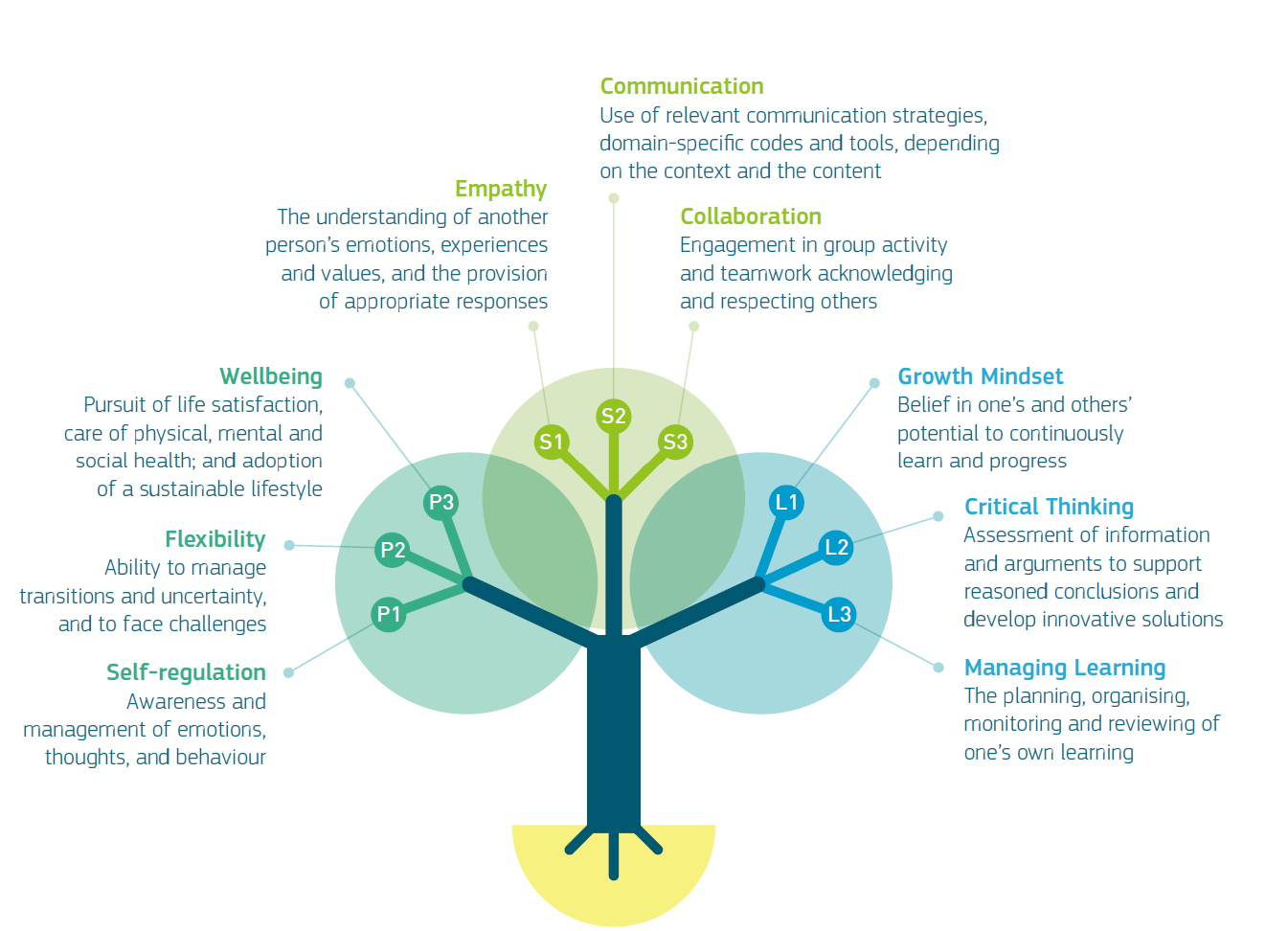 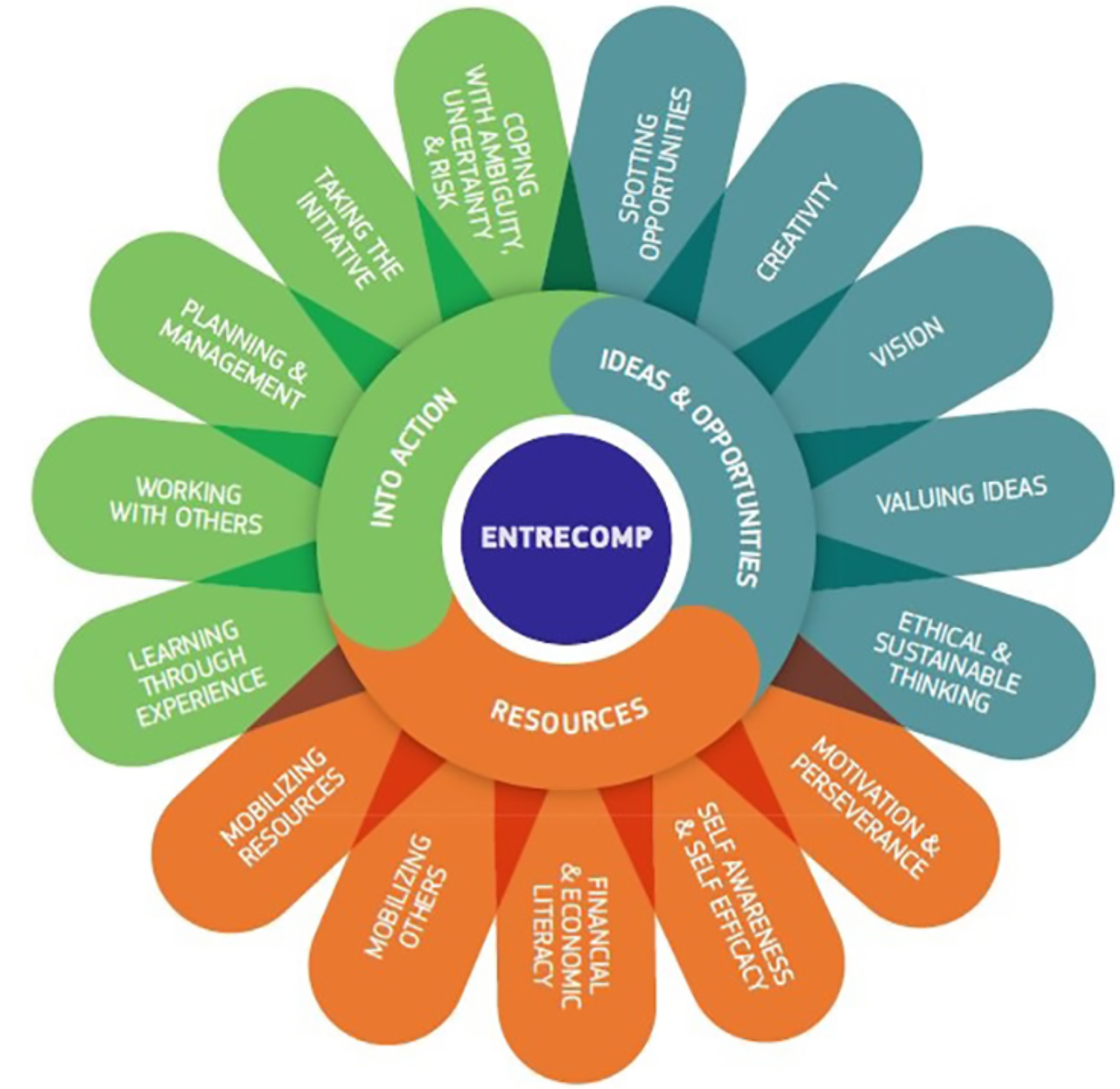 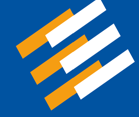 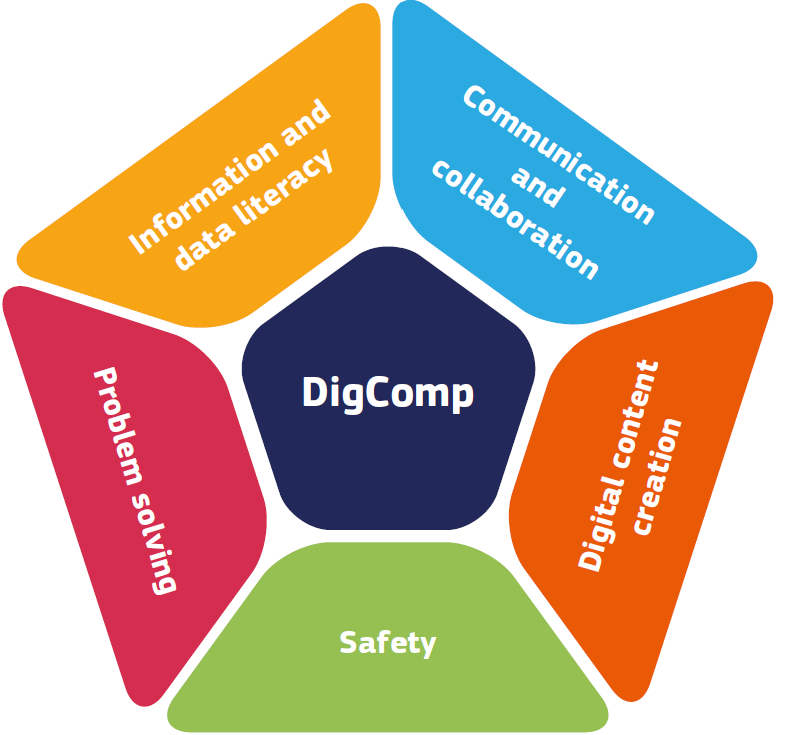 Green Skills
Module 1 – Embracing complexity in sustainability
Module 2 – Envisioning sustainable futures
Module 3 – Acting for sustainability
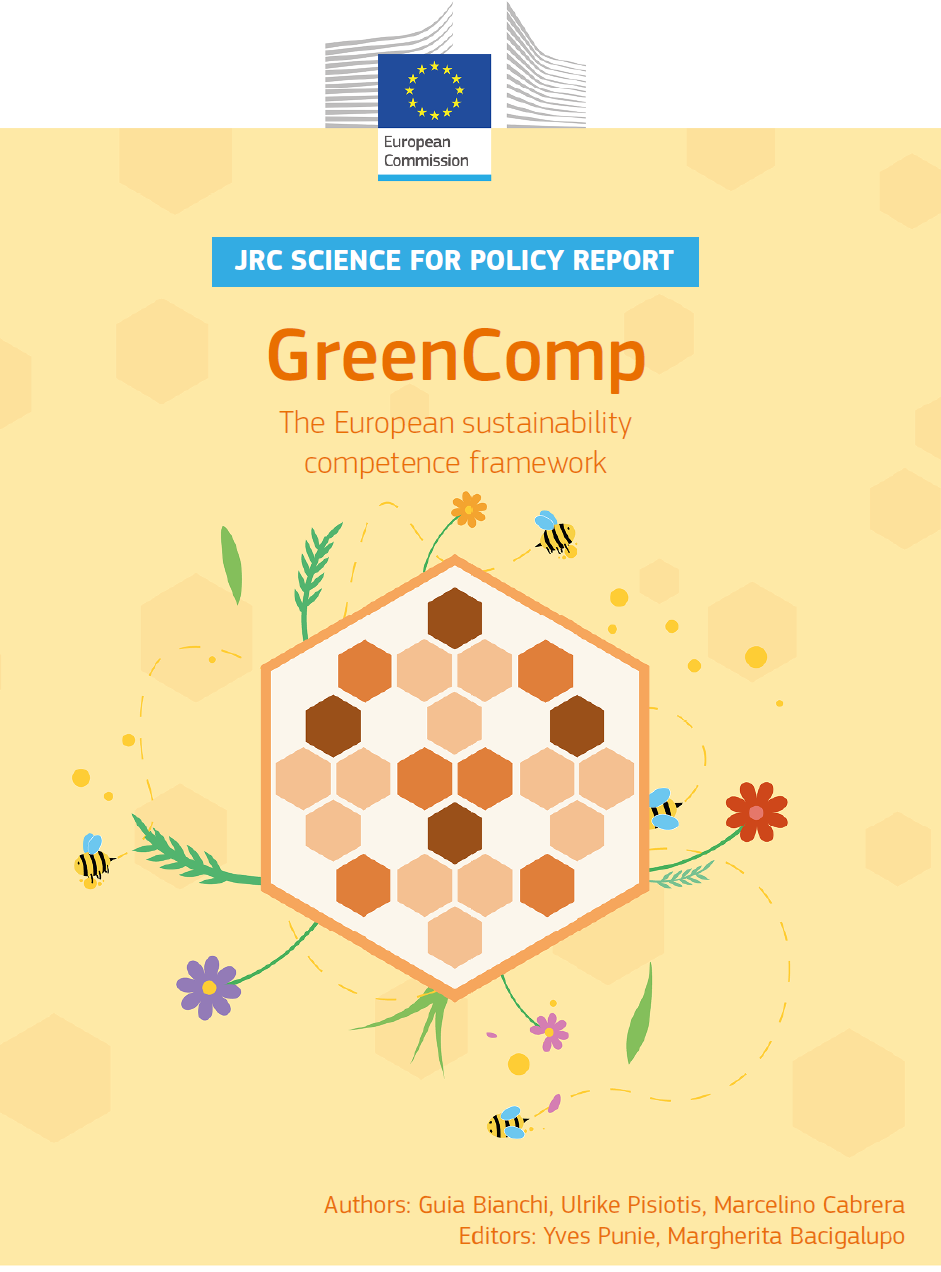 Digital Skills
 Module 1 – Safety / Cybersecurity
 Module 2 – Information
 Module 3 – Data literacy
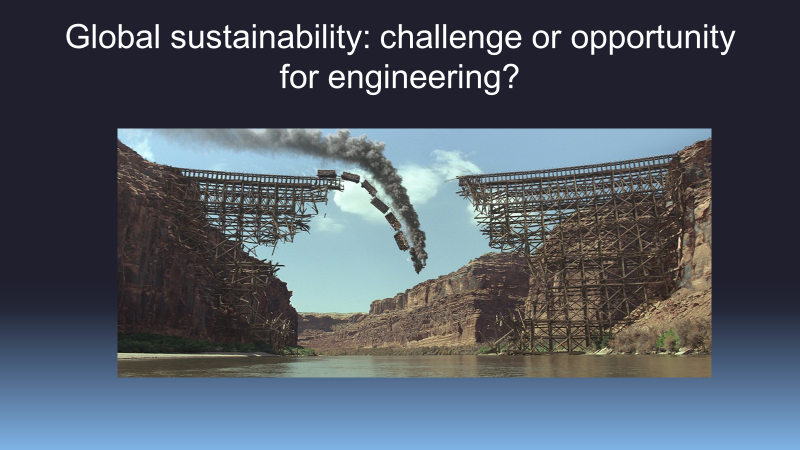 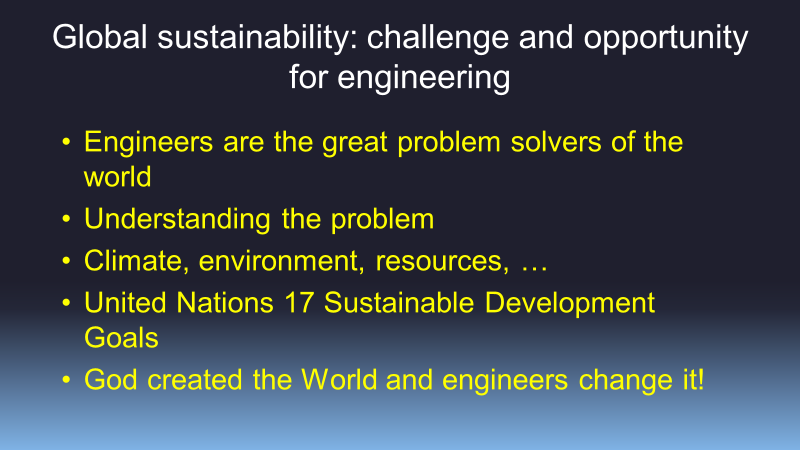 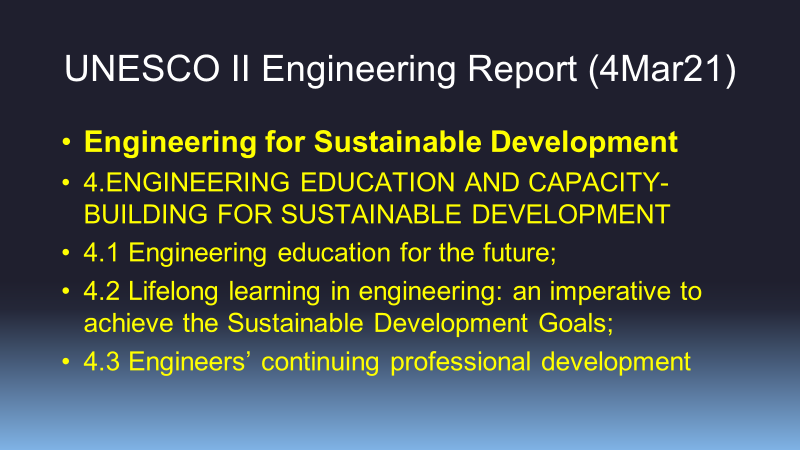 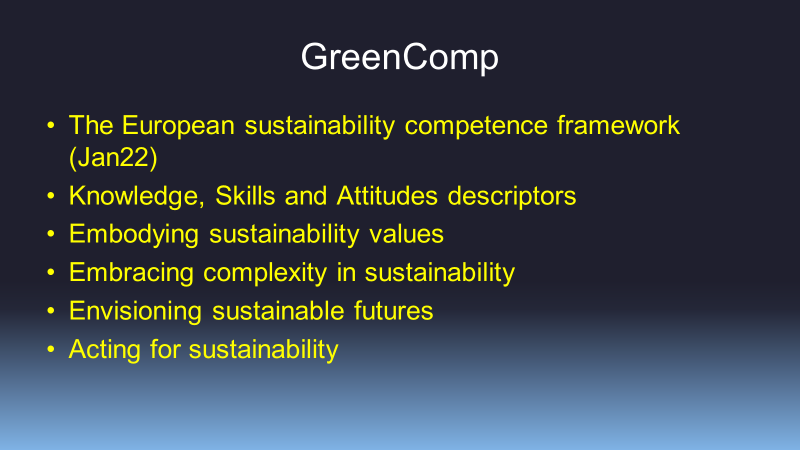 Green Comp
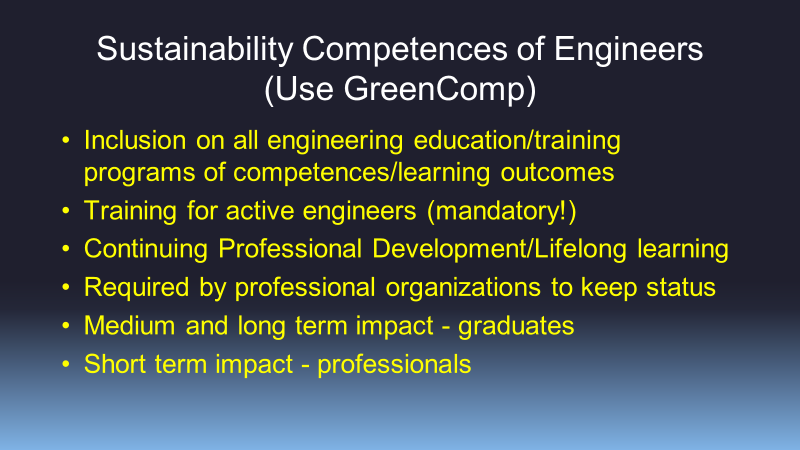 Děkuji!

Thank you!